ISPAQIRIS System for Portable Assessment of Quality
Laura Hutchinson
IRIS Data Management Center
What is ISPAQ?
ISPAQ is a portable version of our MUSTANG metrics
Runs on your machine using local data or any FDSN data

Metric code in R (available through CRAN) and wrapped in python

Runs on MacOS or Linux as a command-line utility
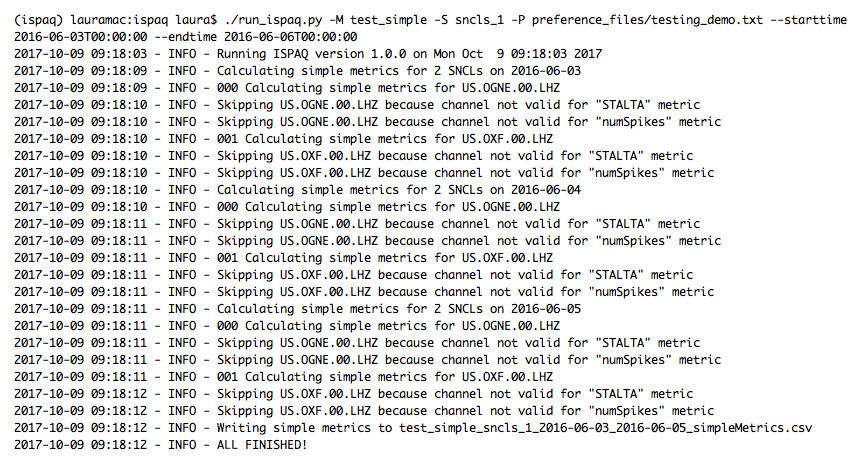 Running
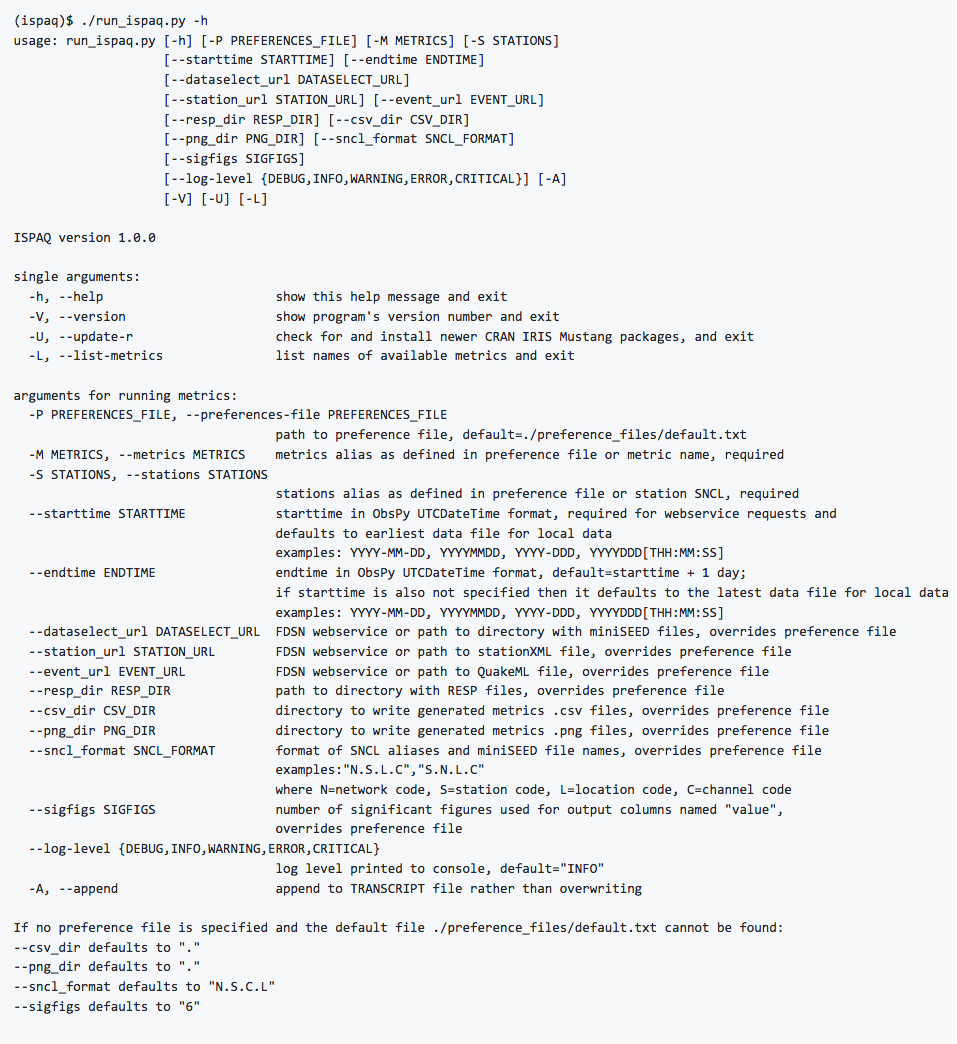 Command line tool
useful for scripting

Before running, always: source activate ispaq

For options:
./run_ispaq.py -h


There are two general ways of running ISPAQ:
With preference file
Without preference file
Options and Arguments
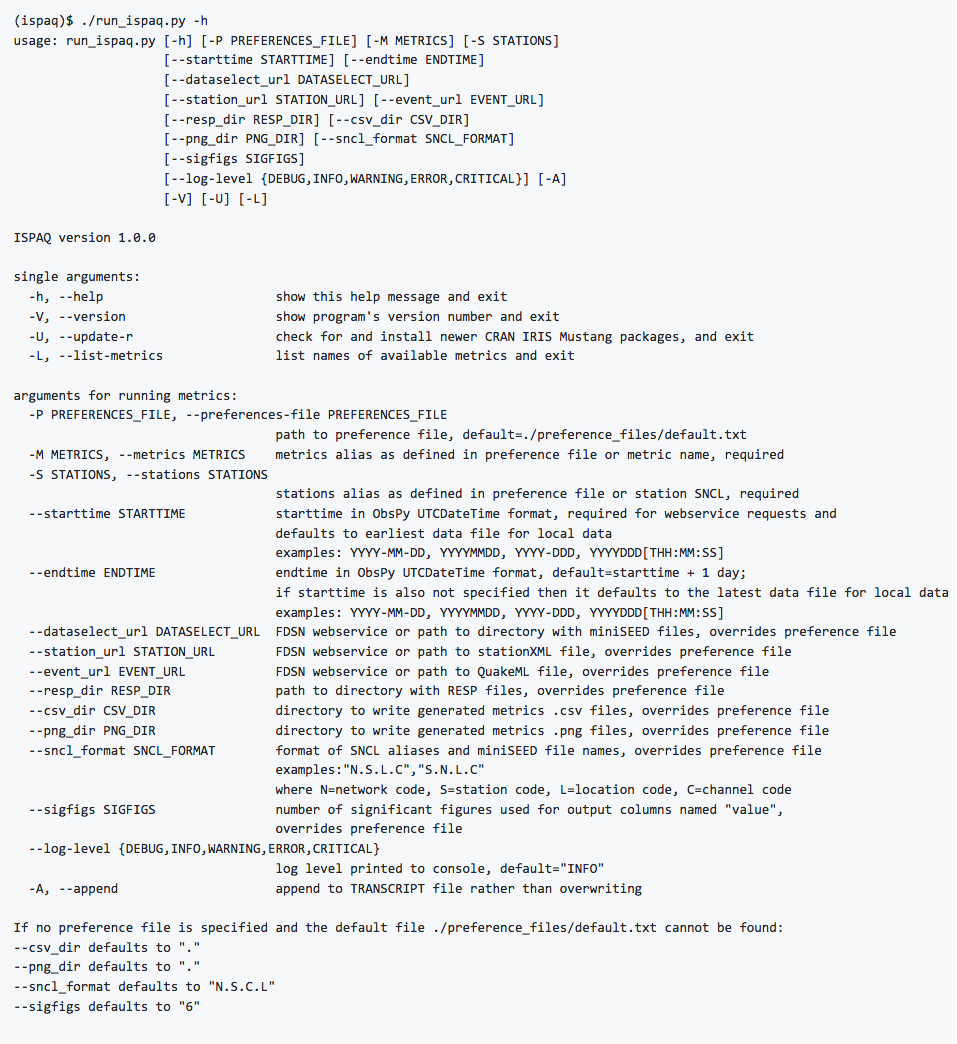 Single arguments: informational or update R code (metrics)
Required: metrics, stations, start, end, where to find data, events, metadata
Defined in preference file
Command line arguments can override the preference file
Note: if only date included, defaults to 00:00:00
Preference File
Purpose: 
Make running easier
Increase flexibility
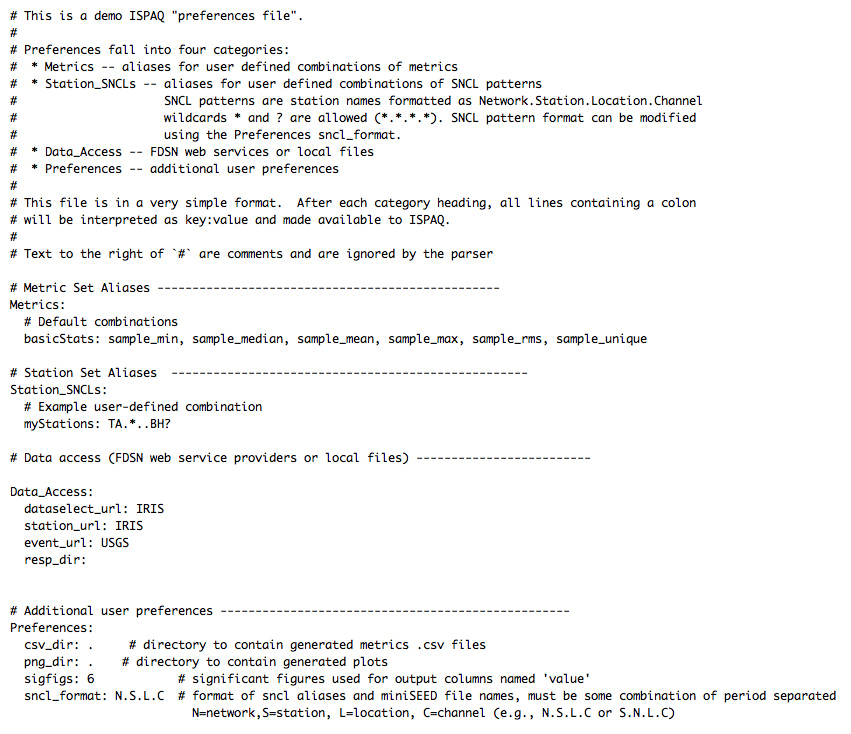 Metric alias – name given to a combination of metrics
Station alias – name given to a combination of SNCLs
Data access – where to look for data, metadata, events, response information
Preferences – directories and sigfigs for output; SNCL format for local data
Running – Web Services
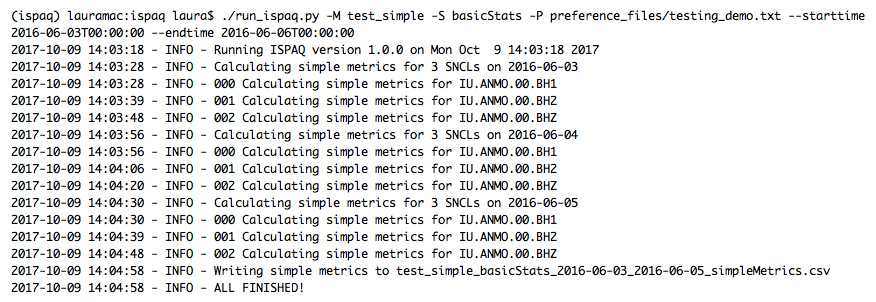 source activate ispaq
./run-ispaq.py …



With preference file
Must specify metrics, station, and start time
Optionally: end time (if greater than 1 day), preference file (if not default.txt), log level

Overwriting preference file
Anything in the preference file can be overwritten by including it as a command argument

Without preference file
You must specify (nearly) everything via command line.  Some things will have default values, including csv_dir (.), png_dir (.), sncl_format (N.S.C.L.), and sigfigs (6)
Running – Local Data
Essentially the same as running with Web Services, except:
Must specify metrics and stations, everything else is optional
If dates are not specified, will run for all available data
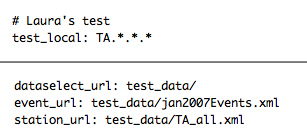 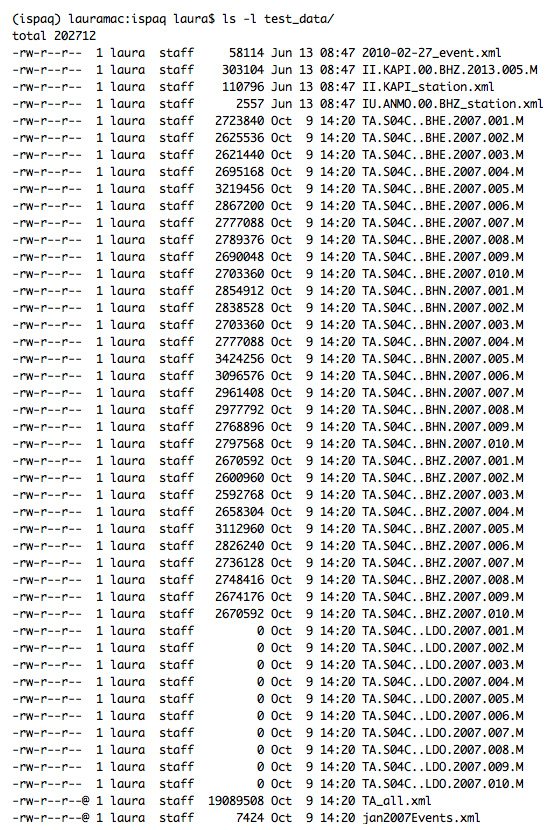 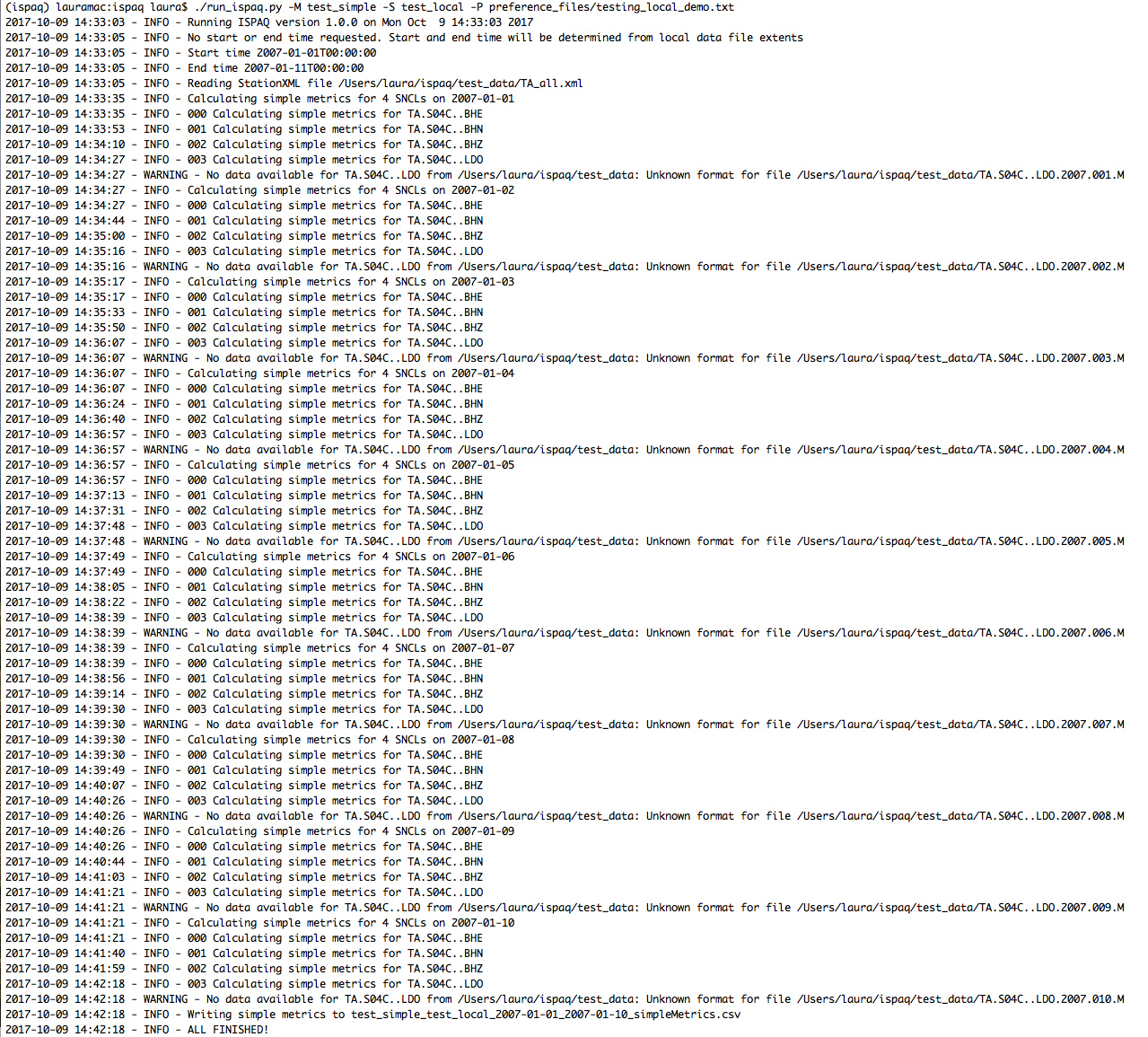 Local Data Format
It is important that the data is in day-long miniSEED files, one for each SNCL.
The filename must be N.S.L.C.Y.j.Q, or as noted in the sncl_format field
One useful tool is Dataselect, available here: https://github.com/iris-edu/dataselect
Ex. dataselect -Sd -A %n.%s.%l.%c.%Y.%j.%q inputfiles

Local metadata must be in stationXML format (http://www.fdsn.org/xml/station/) at the channel level
Useful tool for converting from dataless SEED file:
https://seiscode.iris.washington.edu/projects/stationxml-converter

Local event information must be in QuakeML format (https://quake.ethz.ch/quakeml)

Local response files: RESP format (http://ds.iris.edu/ds/nodes/dmc/data/formats/resp/)
Useful tool for converting from dataless SEED file:
http://ds.iris.edu/ds/nodes/dmc/manuals/rdseed/
Output
csv files are named with this structure:
metricAlias_stationAlias_start_end_metricCodeName.csv
 plots are named as 
N.S.L.C_day_metric.png
Files will be in the directories dictated by the preference file (if it exists)
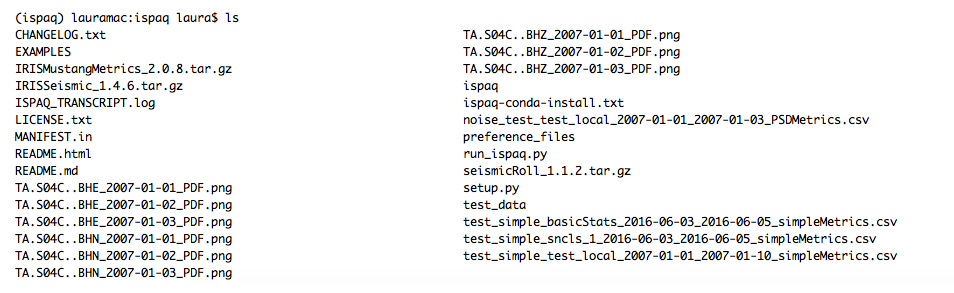 Output
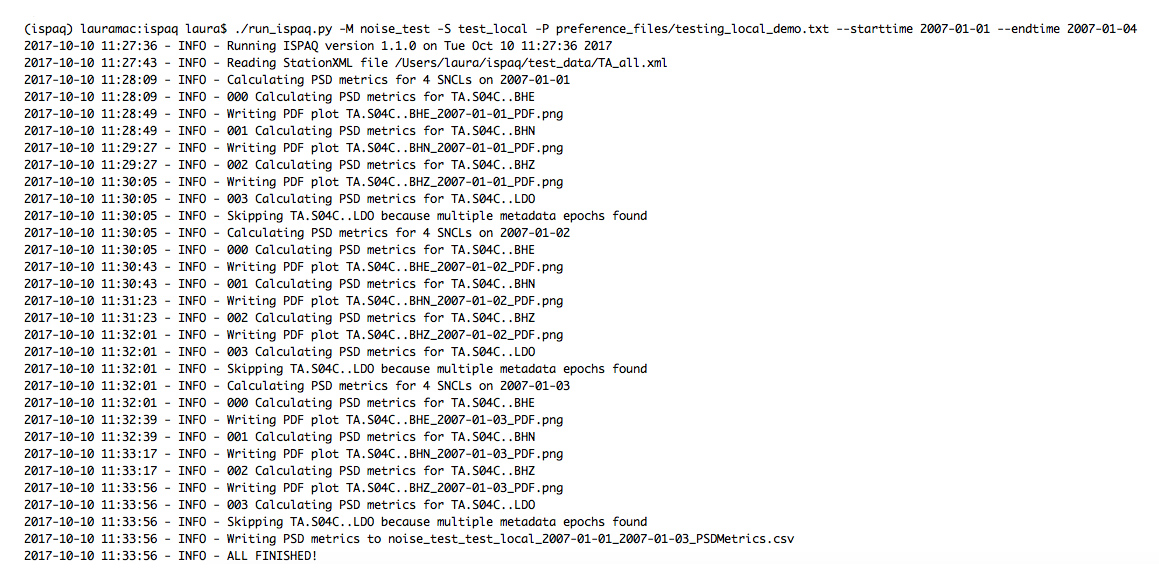 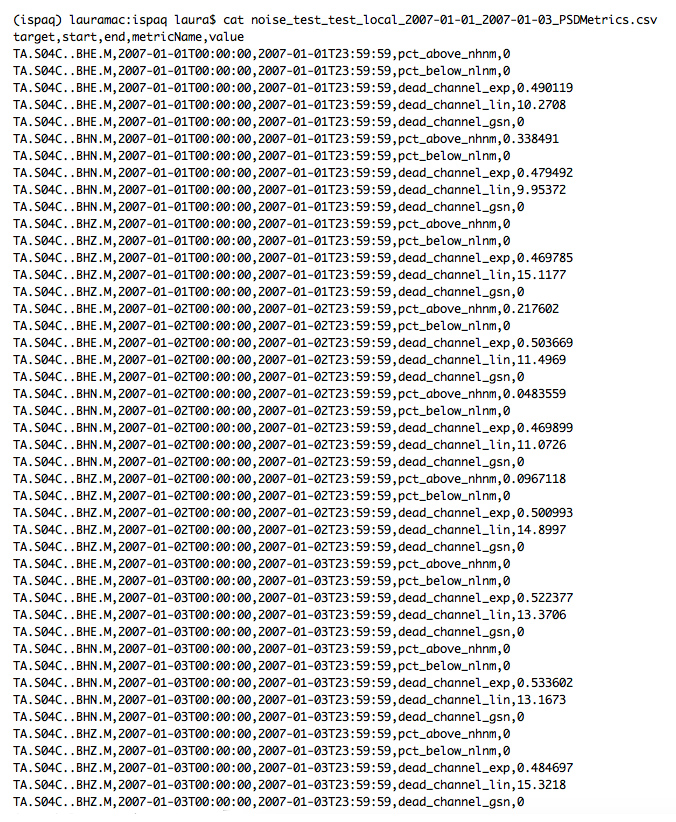 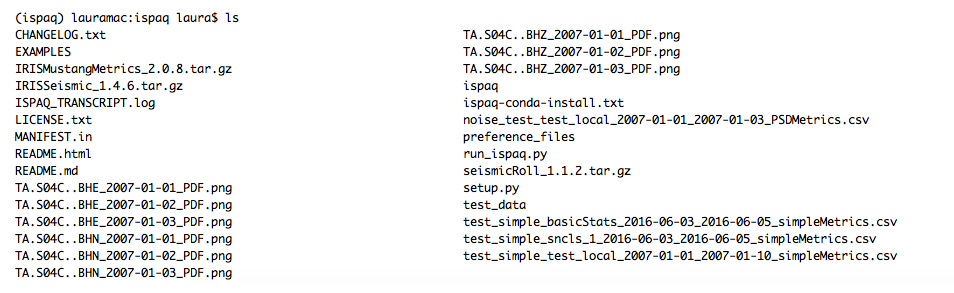 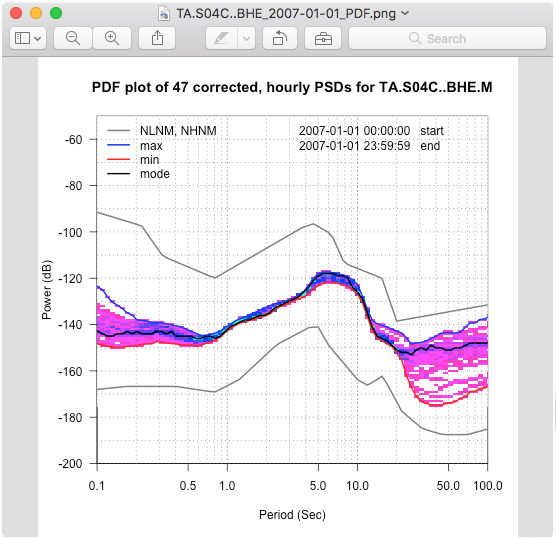 How to Get ISPAQ
To download:
ISPAQ is available for download on github
Install the git software on your machine
(https://git-scm.com/downloads)
Type git clone https://github.com/iris-edu/ispaq.git


To install:
Follow the instructions
     in the README file
Get ISPAQ code
Create conda virtual
     environment
Install R packages
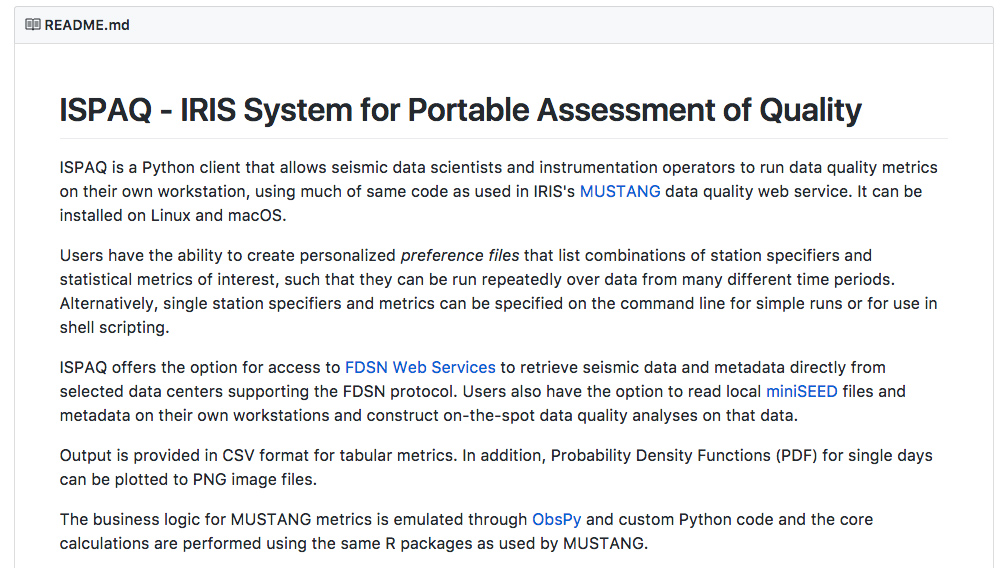